53-3
These materials are by the Kongki Ka Project and are made available to you under the terms of the Creative Commons Attribution ShareAlike license 4.0.
You have permission to share and redistribute these materials in any format and to make reasonable revisions and adaptations of this translation, provided that:
You include the above licence and source information.
If you redistribute these materials or create derivatives, you must distribute your contributions under the same license as the original.
 
The Holy Bible, Berean Standard Bible, BSB is produced in cooperation with Bible Hub, Discovery Bible, OpenBible.com, and the Berean Bible Translation Committee. This text of God's Word has been dedicated to the public domain.
 
Tibetan text is from the The Holy Bible in Modern Literary Tibetan, New Tibetan Bible translation.
This translation is made available under the terms of the Creative Commons Attribution-NonCommercial-NoDerivatives 4.0 International license.
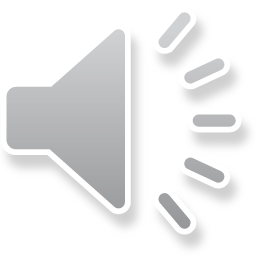 [Speaker Notes: Checked Kham
53 Paul’s 2nd Journey, Part 2
1. Chased out of Thessalonica – Acts 17:1-10 (Left and Center Top)
2. Driven out of Berea – Acts 17:10-14 (Right Top)
3. Paul in Athens – Acts 17:15-34 (Right Center)
4. Paul making tents – Acts 18:1-5 (Right Bottom)
5. Leaving the Jews and going to the Gentiles – Acts 18:6-11 (Center Bottom)
6. The Jews bring Paul to the Judgment seat – Acts 18:12-17 (Left Bottom)
7. Paul In Ephesus – Acts 18:18-22 (left Center)]
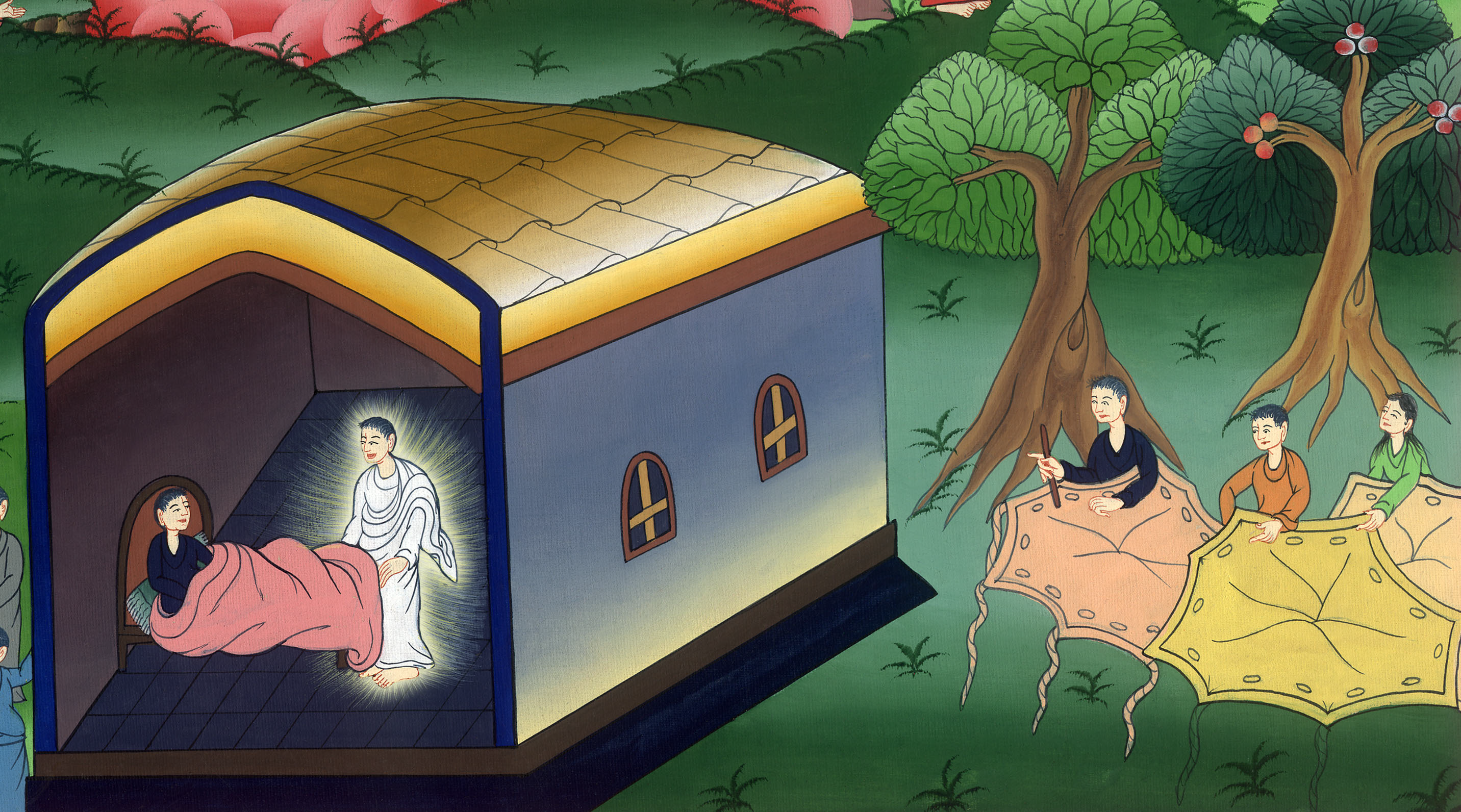 མཛད་འཕྲིན 18
གུར་བཟོ་མཁན།
མཛད་འཕྲིན 18
གུར་བཟོ་མཁན།
Paul making tents – Acts 18:1-11
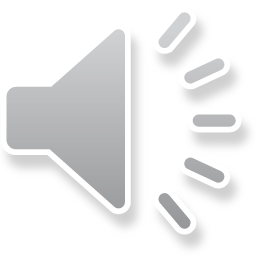 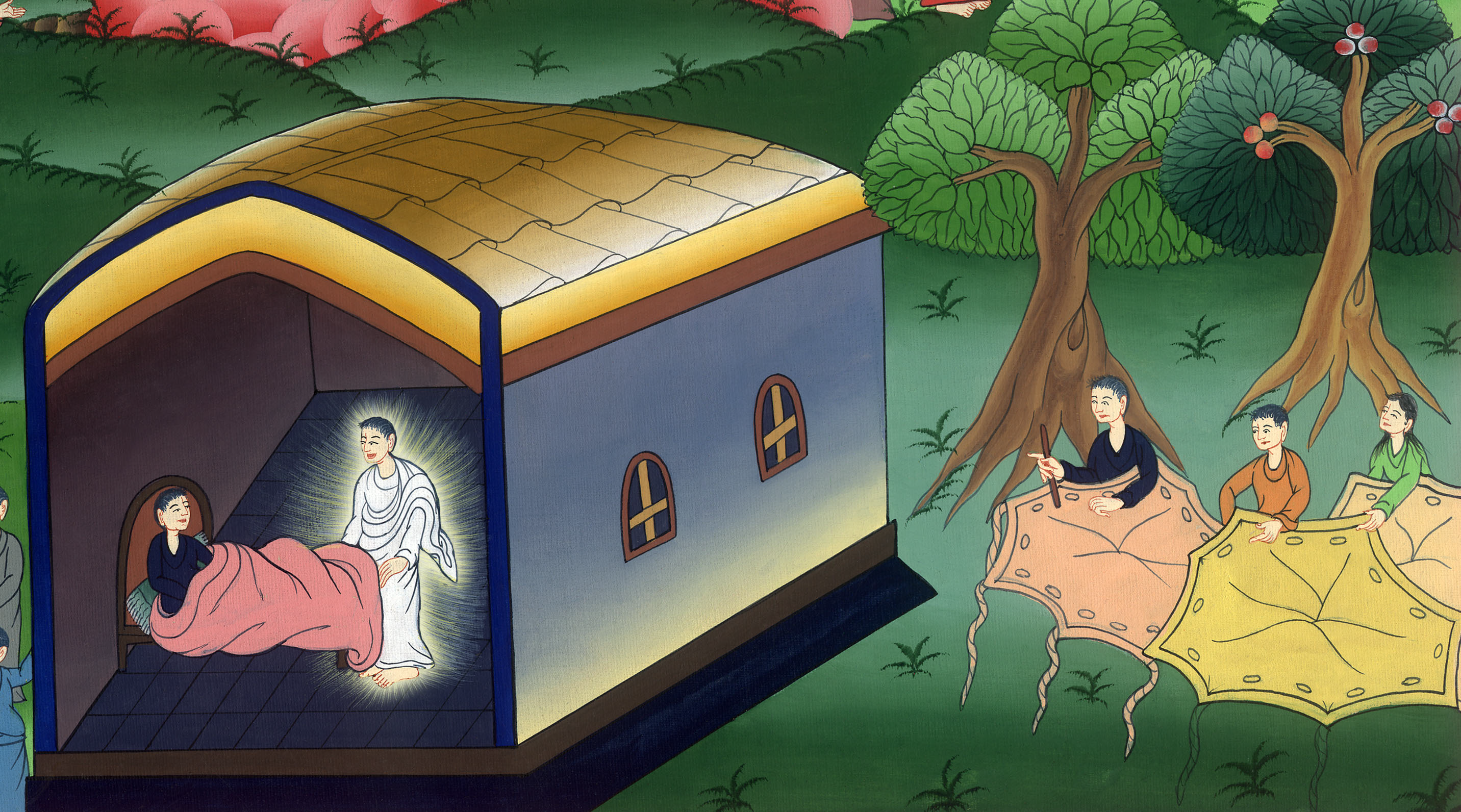 མཛད་འཕྲིན 18
གུར་བཟོ་མཁན།
This work is licensed under a Creative Commons Attribution-ShareAlike 4.0 International License
1དོན་དེའི་རྗེས༌སུ། ཕོལ་ལོལ་བྱ་བ་ཡ་ཏེན་དང་ཁ་བྲལ་ནས་ཀོ་རིན་ཐུ་རུ་ཕྱིན་པ༌ལ།
1After this, Paul left Athens and went to Corinth.
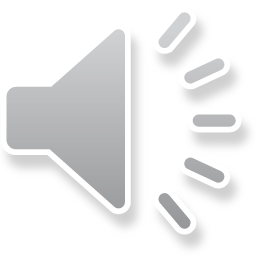 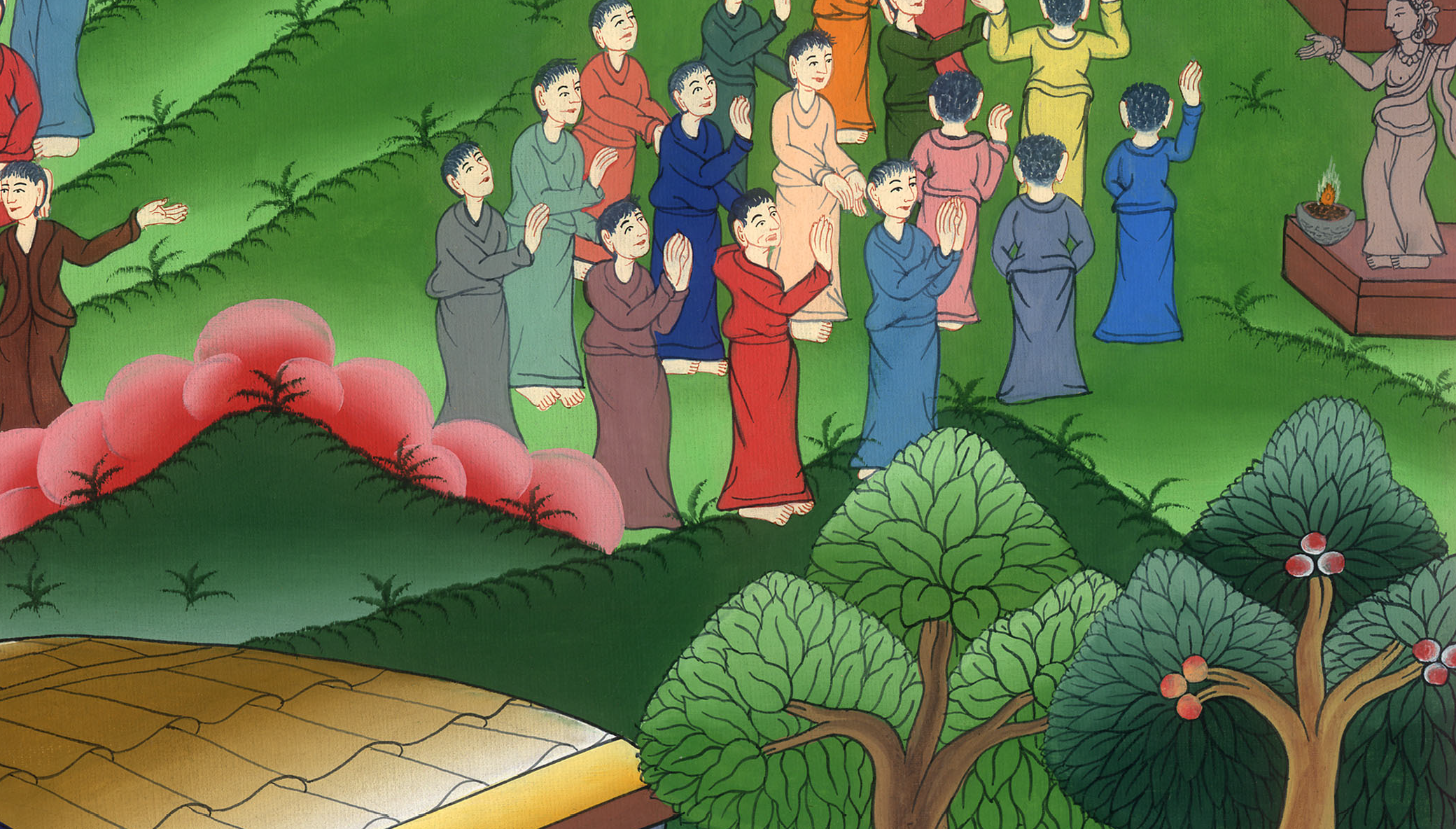 མཛད་འཕྲིན 18:1
2མིང་ལ་ཨ་ཀུ་ལཱ་ཞེས་པའི་ཡ་ཧུ་དཱ་པ་ཞིག་དང་ཕྲད་ཅིང་ཁོ་ནི་ཕོན་ཐུ་ཡུལ་ནས་སྐྱེས༌ཤིང་། དེ་ཡང་ཀཱ་ལོ་དི་ཞེས་པ་དེས་ཡ་ཧུ་དཱ་པ་ཐམས་ཅད་རོ་མཱ་རུ་སྡོད་མི་ཆོག་པའི་བཀའ་ཕབ་པས། ཨ་ཀུ་ལཱ་ཞེས་པས་རང་གི་ཆུང་མ་ཕུར་སི་ལཱ་ཁྲིད་དེ་ཨི་ཏ་ལི་ཡུལ་ནས་ཀོ་རིན་ཐུ་རུ་ཡོང་ངོ༌།། དེ་ནས་ཕོལ་ལོལ་བཟའ་ཟླ་དེ་གཉིས་ཀྱི་གམ་དུ་ཕྱིན་པ་རེད།
2There he found a Jew named Aquila, a native of Pontus, who had recently come from Italy with his wife Priscilla because Claudius had ordered all the Jews to leave Rome. Paul went to visit them,
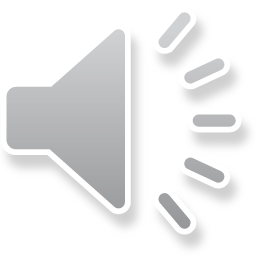 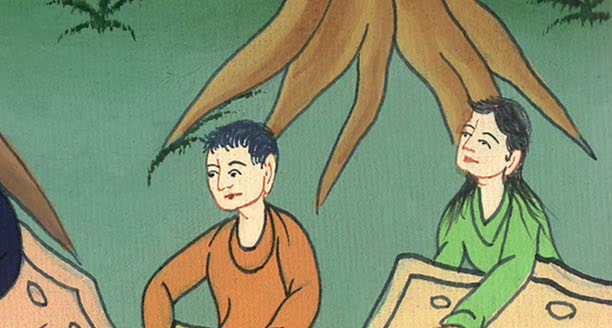 མཛད་འཕྲིན 18:2
3ཁྱོ་ཤུག་དེ་གཉིས་གུར་བཟོ་མཁན་ཡིན་ཞིང་ཕོལ་ལོལ་ཡང་དེ་གཉིས་དང་ལས་རིགས་མཚུངས་པས་ན་མཉམ་དུ་བསྡད་ནས་ལས་ཀ་བསྒྲུབས་སོ།།
3and he stayed and worked with them because they were tentmakers by trade, just as he was.
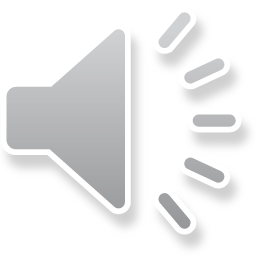 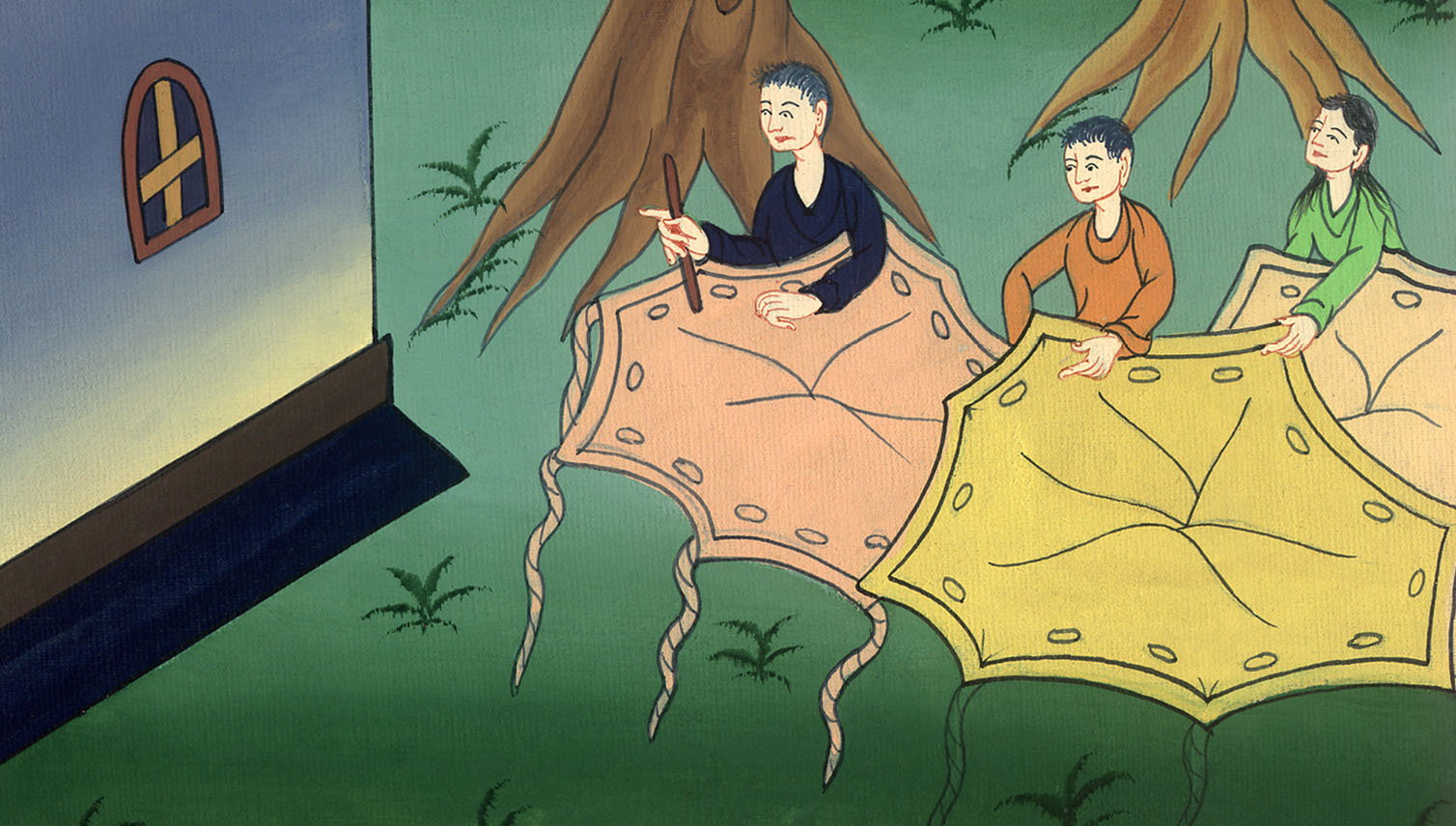 མཛད་འཕྲིན 18:3
4དེ་ནས་ཕོལ་ལོལ་གྱིས་ངལ་གསོ་བའི་ཉིན་རེ་རེར་ཆོས་ཁང་ནས་ཡ་ཧུ་དཱ་པ་དང་གྷི་རིག་པ་རྣམས་ལ་རྩོད་གླེང་བྱས་ཏེ་སྐུལ་མ་མཛད༌དོ།།
4Every Sabbath he reasoned in the synagogue, trying to persuade Jews and Greeks alike.
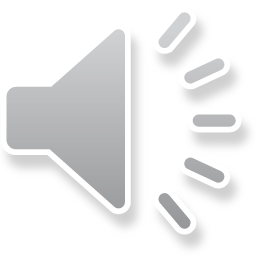 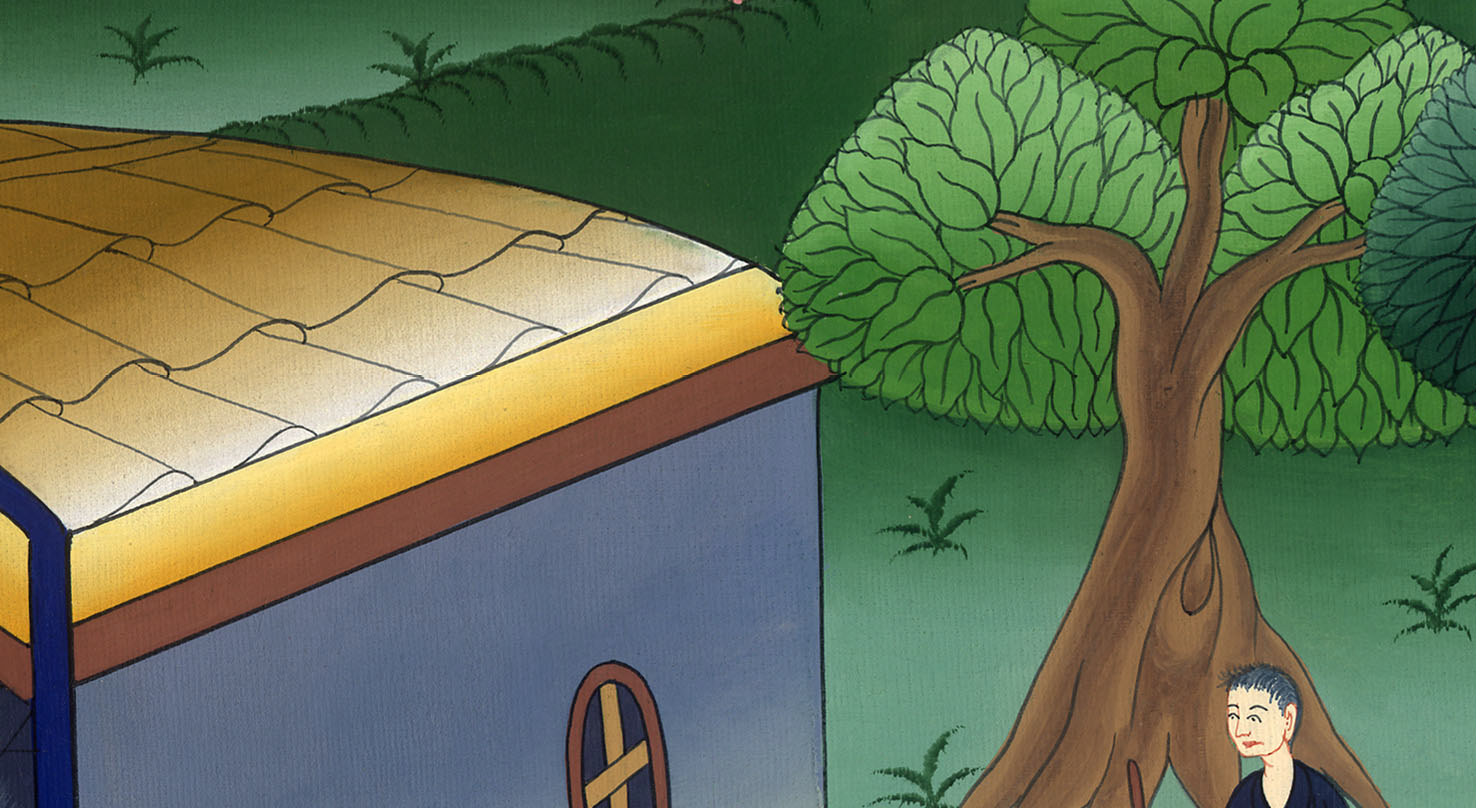 མཛད་འཕྲིན 18:4
5དེ་ནས་སི་ལཱ་དང་ཐི་མོ་ཐེ་གཉིས་མ་ཀེ་དོན་ཡཱ་ཡུལ་ནས་སླེབས་པ༌ལ། ཕོལ་ལོལ་ནི་དཀོན་མཆོག་གི་བཀའ་སྒྲོག་པ་ཁོ་ནར་བྲེལ༌ཞིང༌། ཡ་ཧུ་དཱ་པ་རྣམས་ལ་ཡེ་ཤུ་ནི་སྐྱབས་མགོན་མཱ་ཤི་ཀ་ཡིན་པར་བདེན་དཔང་མཛད་ཀྱིན་འདུག
5And when Silas and Timothy came down from Macedonia, Paul devoted himself fully to the word, testifying to the Jews that Jesus is the Christ.
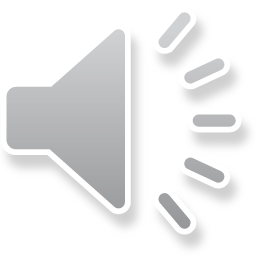 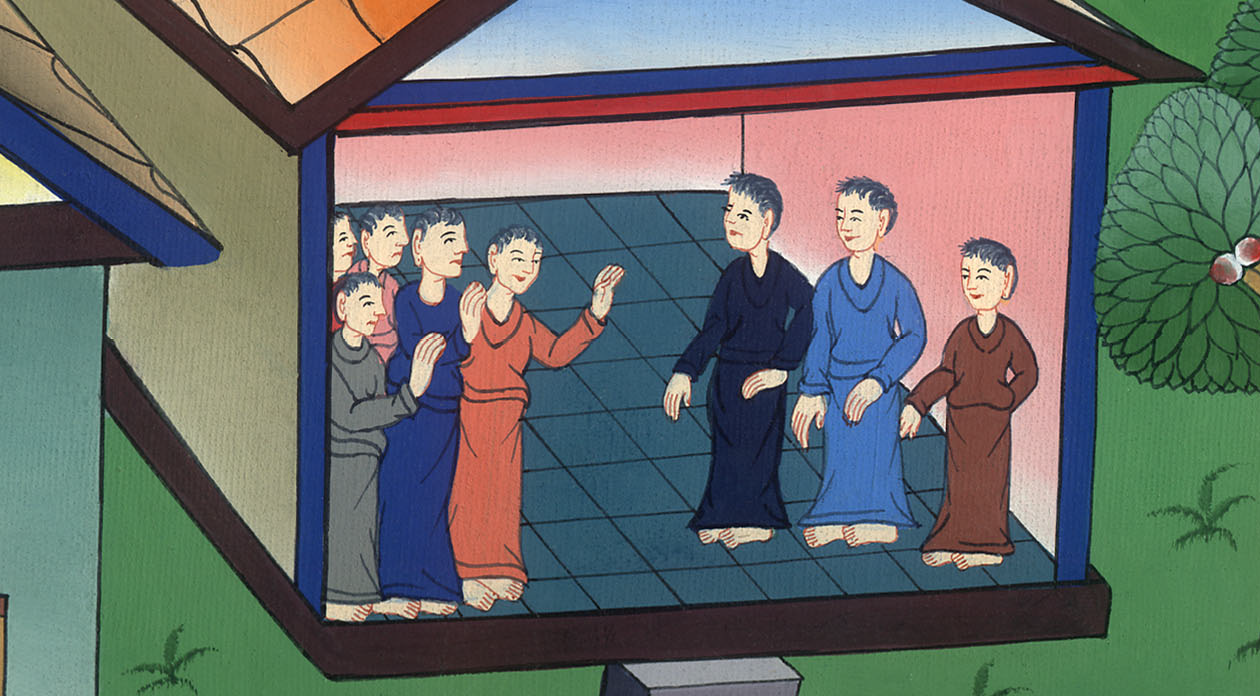 མཛད་འཕྲིན 18:5
6འོན༌ཀྱང༌། མི་དེ་རྣམས་ཀྱིས་ཁོང་ལ་ངོ་རྒོལ་དང་འཕྱ་དམོད་བྱས་པ༌ན། ཕོལ་ལོལ་གྱིས་རང་གི་གྱོན་གོས་སྤྲུགས་ཀྱིན་འདི་སྐད༌དུ།…
6But when they opposed and insulted him, he shook out his garments…
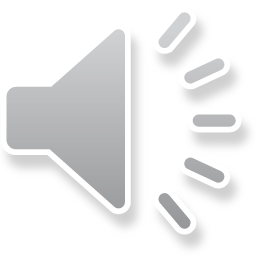 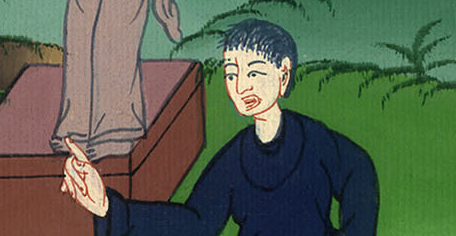 མཛད་འཕྲིན 18:6
ཁྱོད་ཅག་གི་ཁྲག་རང་རང་གི་མགོ་ལ་འཕོག་པར་གྱུར༌ཅིག བདག་ལ་ཉེས་པ་ཅི་ཡང༌མེད། དུས་ད་ནས༌བཟུང༌། ང་རང་ཕྱི་ཕྱོགས་པ་རྣམས་ཡོད་སར་འགྲོ་ཞེས་གསུངས་སོ།།
and told them, “Your blood be on your own heads! I am innocent of it. From now on I will go to the Gentiles.”
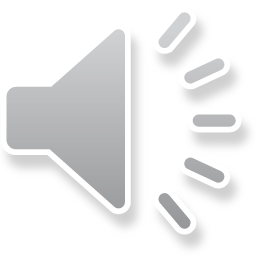 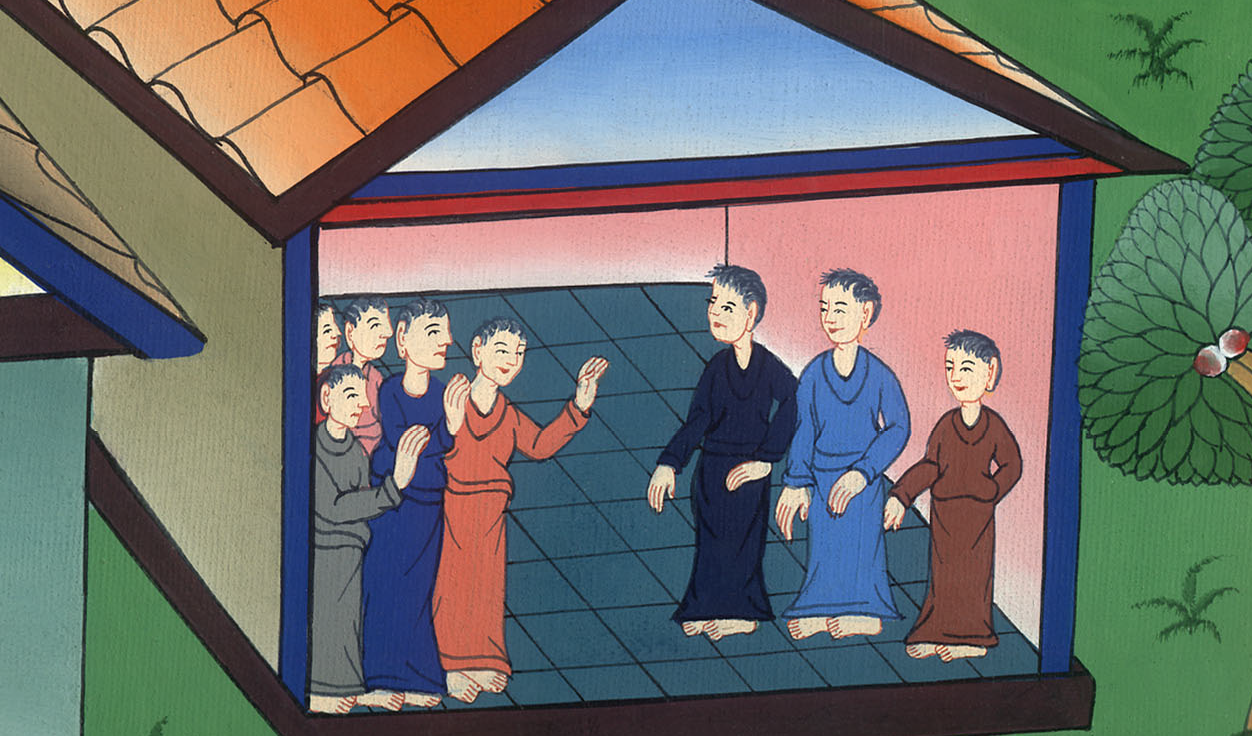 མཛད་འཕྲིན 18:6
7དེ་ནས་ཕོལ་ལོལ་གནས་དེ་དང་ཁ་བྲལ་ནས་མིང་ལ་ཐེ་ཏུ་ཡུས་ཐོ་ཞེས་འབོད་པའི་མི་ཞིག་གི་ཁྱིམ་དུ་སོང་བ༌དང༌། མི་དེ་ནི་དཀོན་མཆོག་ལ་བསྙེན་བཀུར་བྱེད་མཁན་ཞིག་ཡིན༌ཞིང༌། ཁོའི་ཁྱིམ་ཚང་ཡང་ཆོས་ཁང་དེའི་འགྲམ་དུ་ཡོད།
7So Paul left the synagogue and went next door to the house of Titus Justus, a worshiper of God.
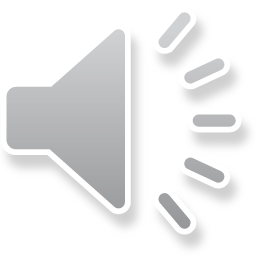 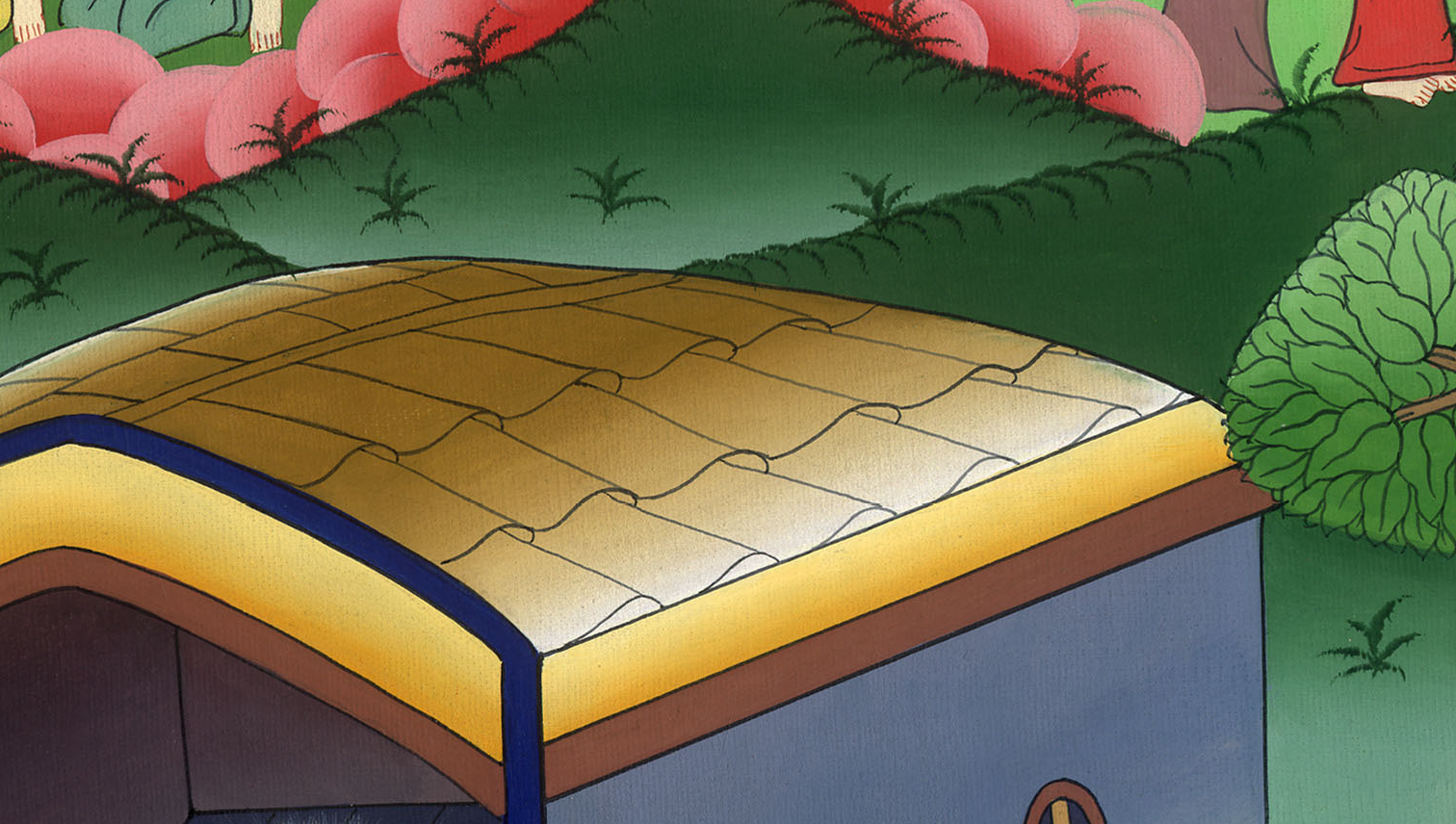 མཛད་འཕྲིན 18:7
8ཡང་ཆོས་ཁང་དེའི་དབུ་འཛིན་པ་ཀཱ་རིས་པི་ཞེས་པ་ཞིག་ཡོད་པ་དེ་དང་ཁོའི་ཁྱིམ་མི་ཐམས་ཅད་གཙོ་བོ་ལ་དད་པར་གྱུར་པ༌དང༌། གཞན༌ཡང༌། ཀོ་རིན་ཐུ་པ་མང་པོས་ཀྱང་ཆོས་ལ་མཉན་ནས་དད་པར་གྱུར་ཅིང་ཁྲུས་གསོལ་ལ་ཞུགས་སོ།།
8Crispus, the synagogue leader, and his whole household believed in the Lord. And many of the Corinthians who heard the message believed and were baptized.
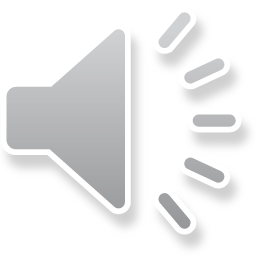 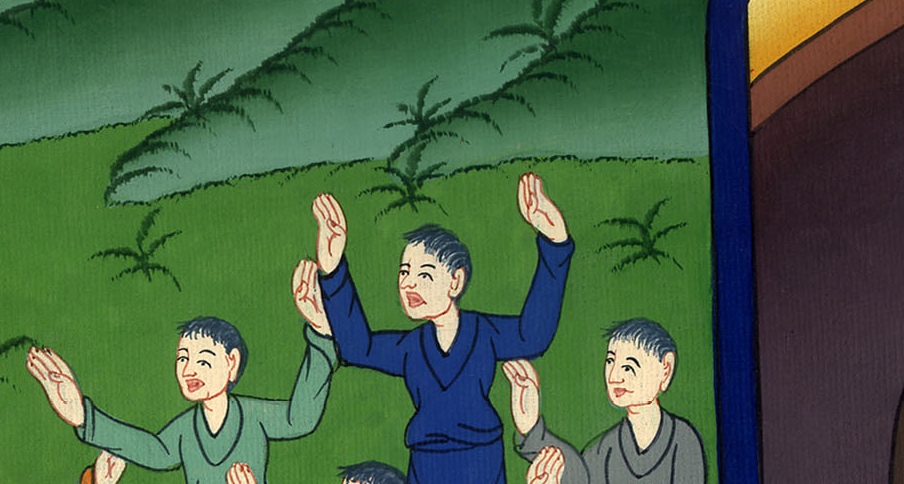 མཛད་འཕྲིན 18:8
9ཡང་མཚན་མོ་ཞིག༌ལ། ཞལ་གཟིགས་གནང་བ་ལས་གཙོ་བོས་ཕོལ་ལོལ་ལ་འདི་སྐད༌དུ། མ་འཇིགས༌ཤིག ཁ་རོག་ཏུ་མི་འདུག་པར་བདག་གི་བཀའ་མཚམས་མེད་པར་སྒྲོགས༌ཤིག
9One night the Lord spoke to Paul in a vision: “Do not be afraid; keep on speaking; do not be silent.
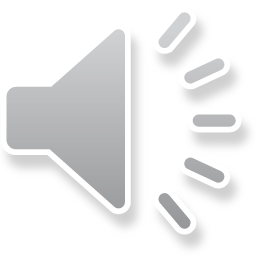 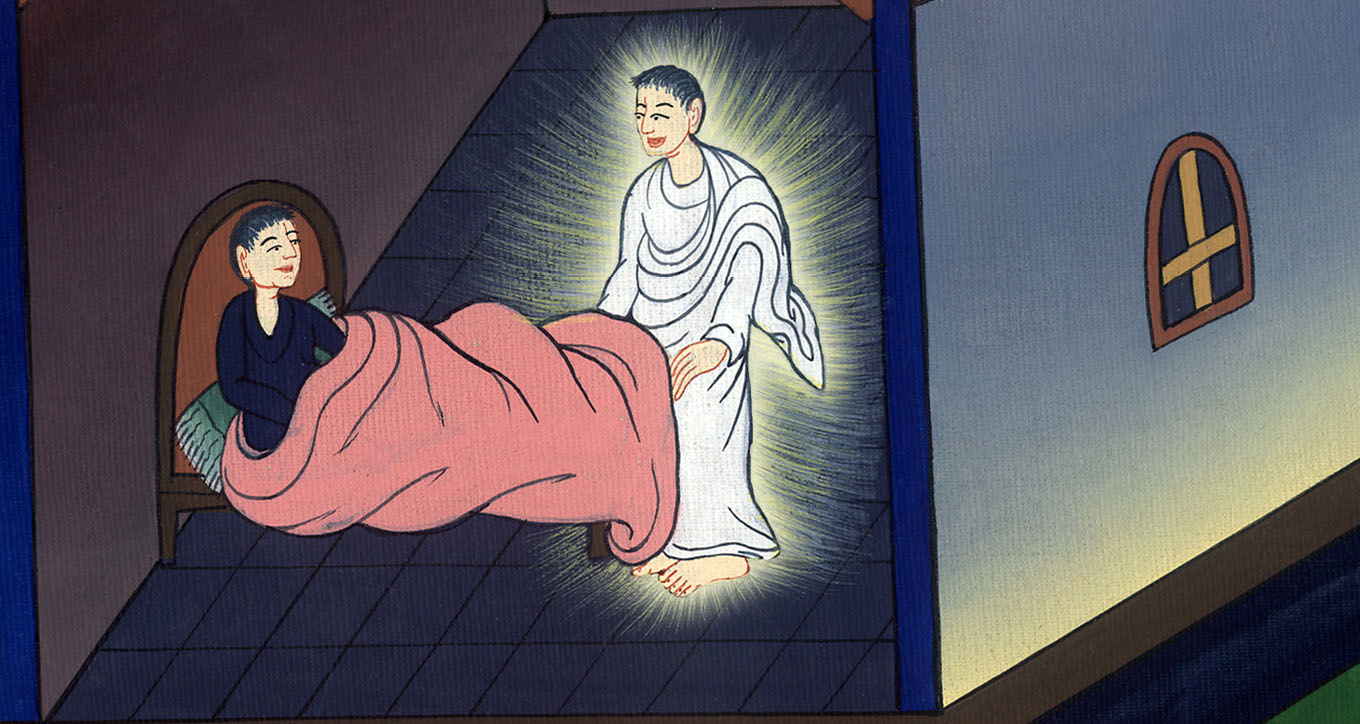 མཛད་འཕྲིན 18:9
10གྲོང་ཁྱེར་འདི་རུ་བདག་ལ་མི་མང་པོ་ཡོད་ཅིང་ང་རང་ཡང་ཁྱོད་དང་མཉམ་དུ་གནས༌པས། སུ་ཞིག་གིས་ཀྱང་ཁྱོད་ལ་རྒོལ་བ་དང་གནོད་འཚེ་བྱ་མི་ནུས་ཞེས་གསུངས་སོ།།
10For I am with you and no one will lay a hand on you, because I have many people in this city.”
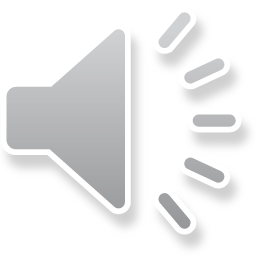 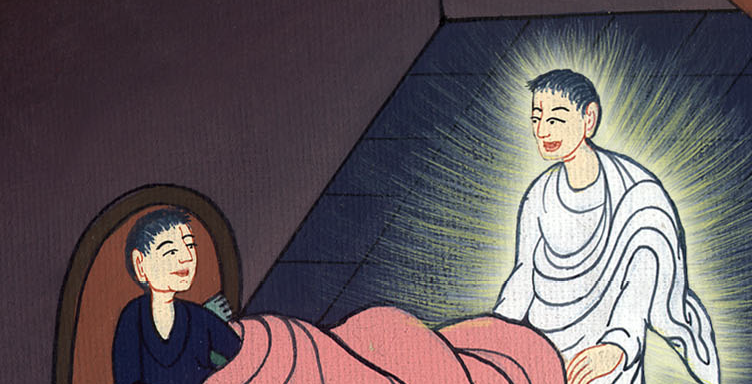 མཛད་འཕྲིན 18:10
11ཕོལ་ལོལ་ཡང་ལོ་གཅིག་དང་ཟླ་བ་དྲུག་གི་རིང༌ལ་གནས་དེར་བསྡད་ནས་མི་རྣམས་ལ་དཀོན་མཆོག་གི་བཀའ་བསླབས༌སོ།།
11So Paul stayed for a year and a half, teaching the word of God among the Corinthians.
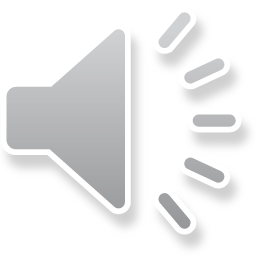 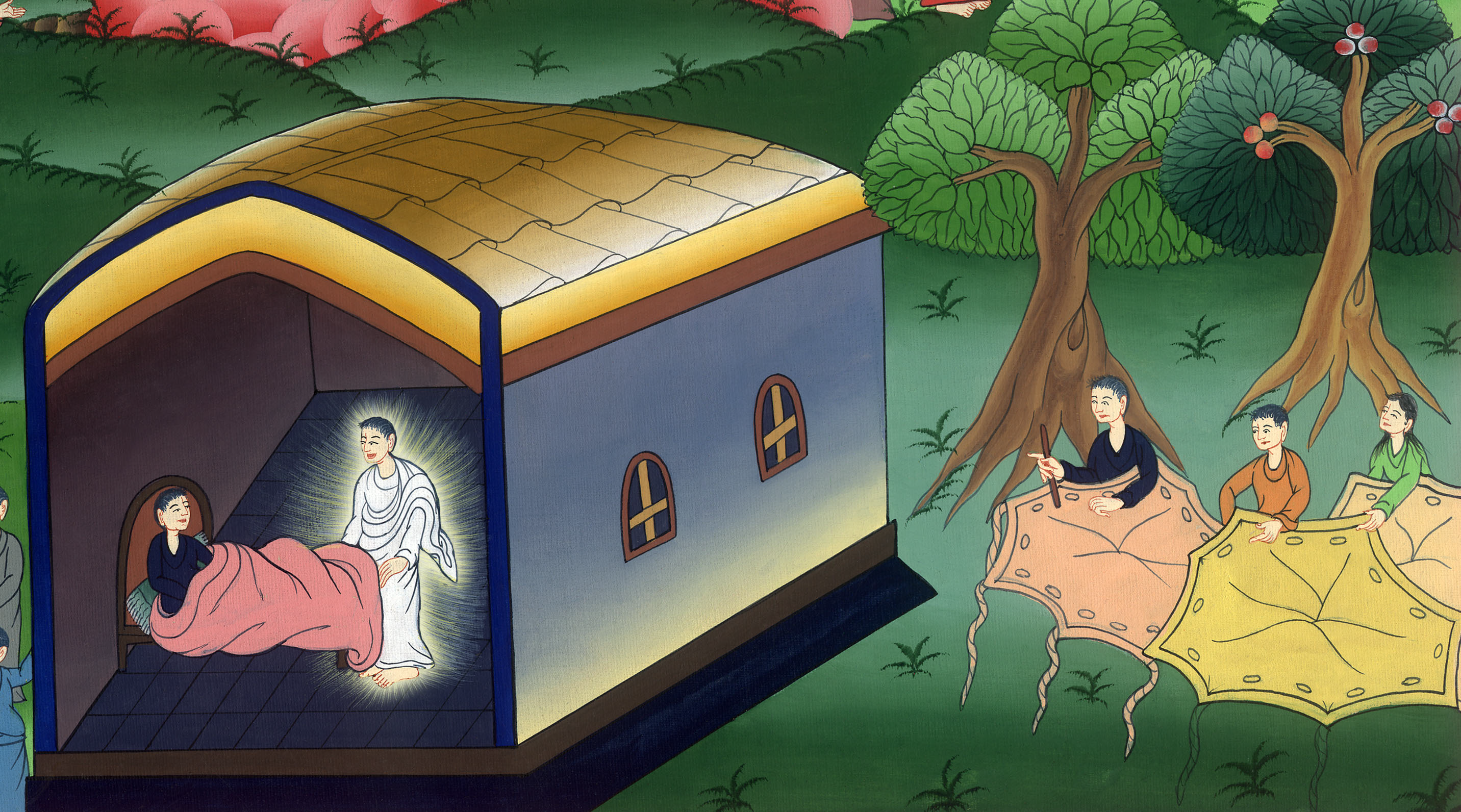 མཛད་འཕྲིན 18:11